Колообіг карбону у природі.
Виконали: учениці 10-А класу
                    Кирлейза Софія
                    Мустіпан Вікторія
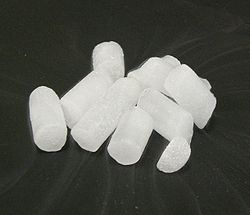 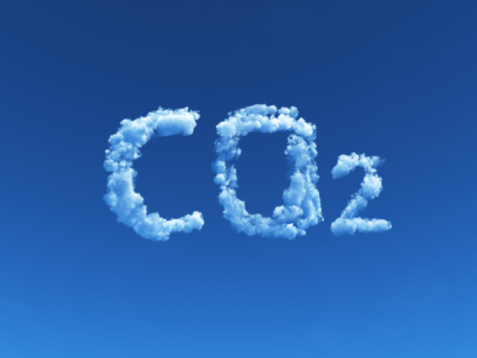 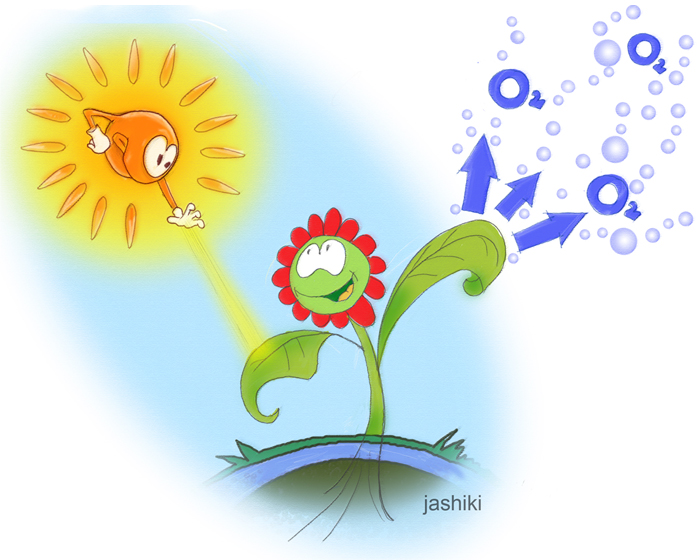 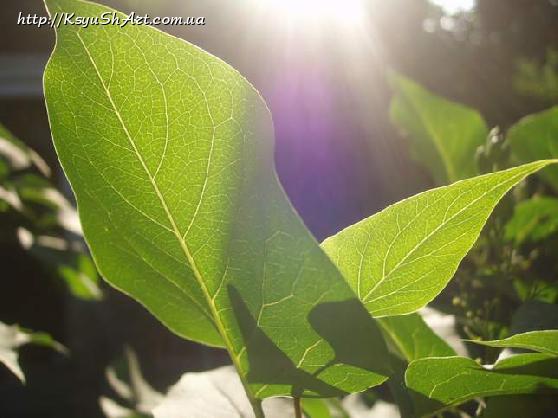 Тварини виділяють Карбон у вигляді вуглекислого газу під час дихання. Рослини і тварини з часом відмирають, починають гнисти, окиснюватись і частково перетворюватись на С02, що повертається у повітря й знову поглинається рослинами.
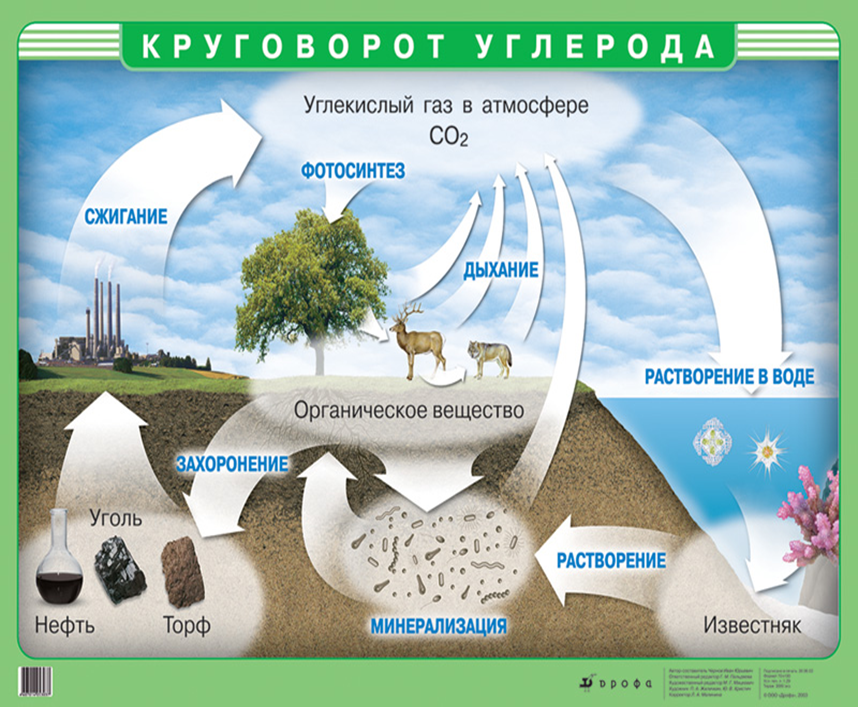 Вуглекислий газ із атмосфери поглинається також водою Світового океану й реагує з гірськими породами під час їх руйнування. Відтак утворюються вапняки, доломіти та інші карбонати.
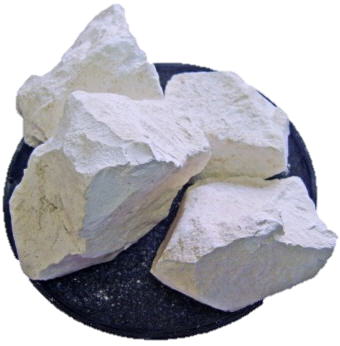 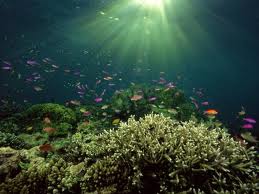 Порушення рівноваги між вмістом кисню й вуглекислого газу в атмосфері може призвести до так званого «парникового ефекту». Порушується нормальна тепловіддача Землі у космічний простір, а це спричинює потепління клімату.
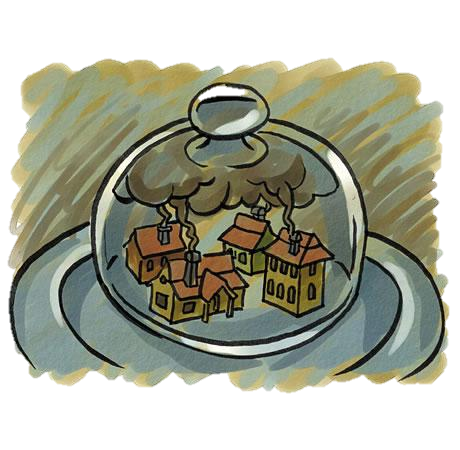 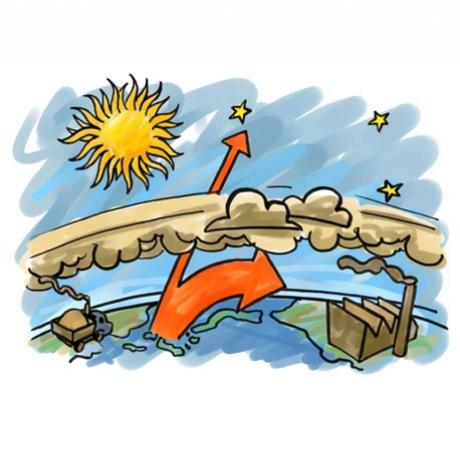 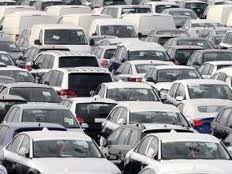 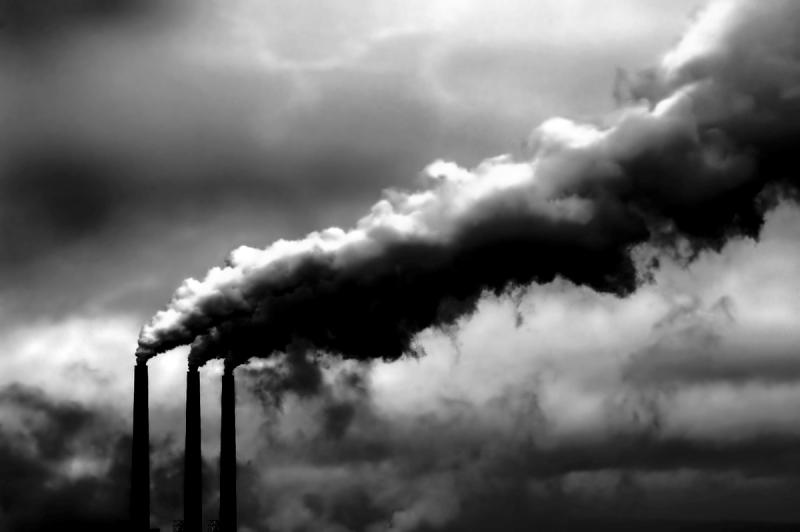 На відміну від Силіцію Карбон зустрічається в природі як у вільному стані у вигляді простих речовин (алмаз, графіт), так і у зв'язаному — у вигляді численних мінералів: карбонатів, нафти, торфу, природного газу, сланців, вугілля тощо.
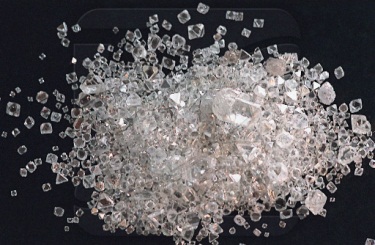 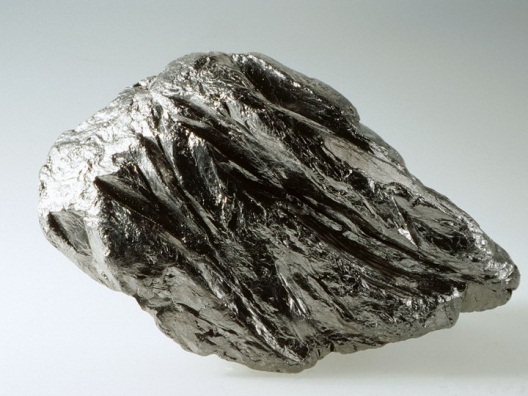 Карбонати у природі
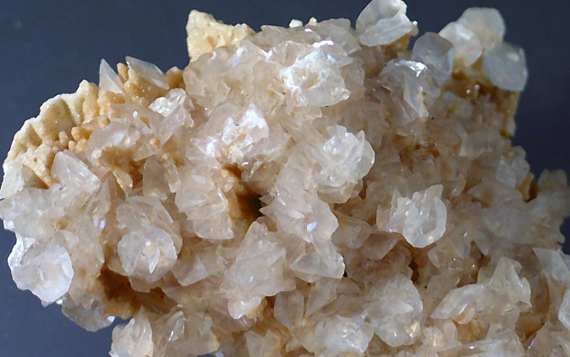 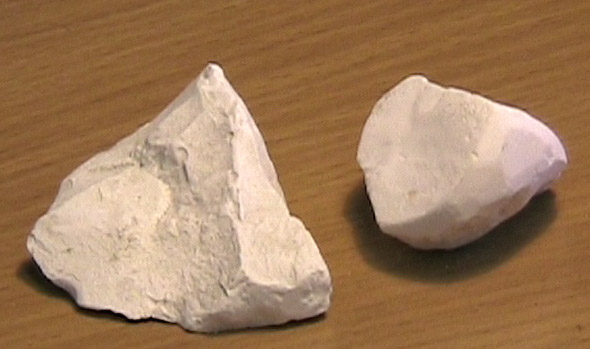 Крейда
Доломіт
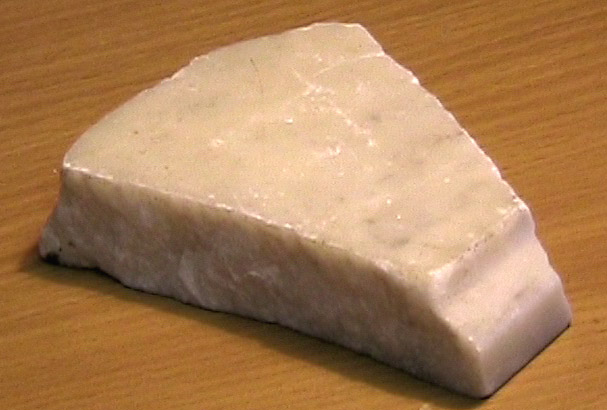 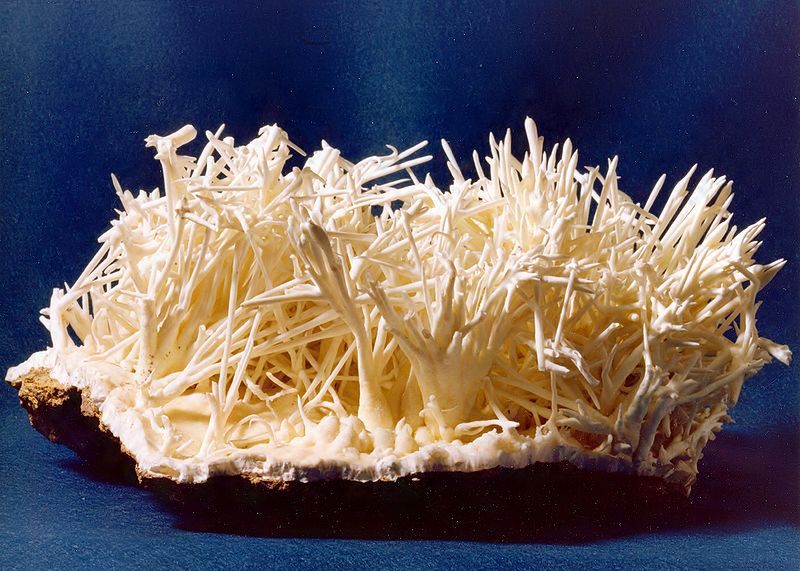 Мармур
Аргоніт
Дякую за увагу!